Debt Financing in Global Capital MarketsAn Overview
Dr. Bulent Aybar
Professor of International Finance
Global Fixed Income Markets
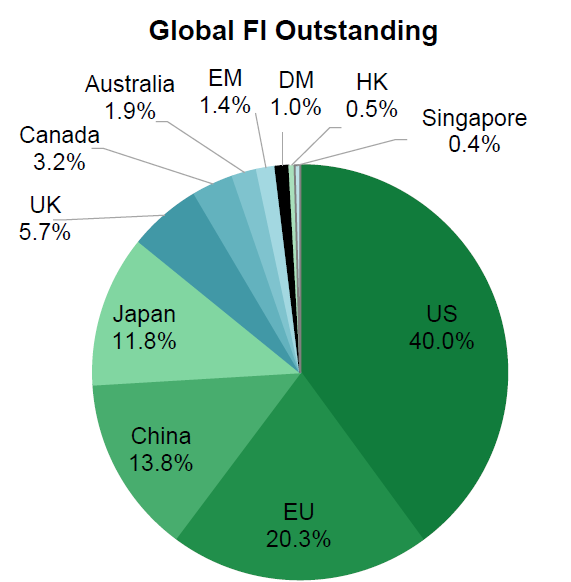 The U.S. fixed income markets are the largest in the world, comprising 40.0% of the $114 trillion securities outstanding across the globe, or $46 trillion (as of 2Q20). 
This is 2.0x the next largest market, the EU.
U.S. market share has averaged 38.6% over the last 10 years, troughing at 36.3% in 2011 and peaking at 40.9% in 2015.
Source: SIFMA
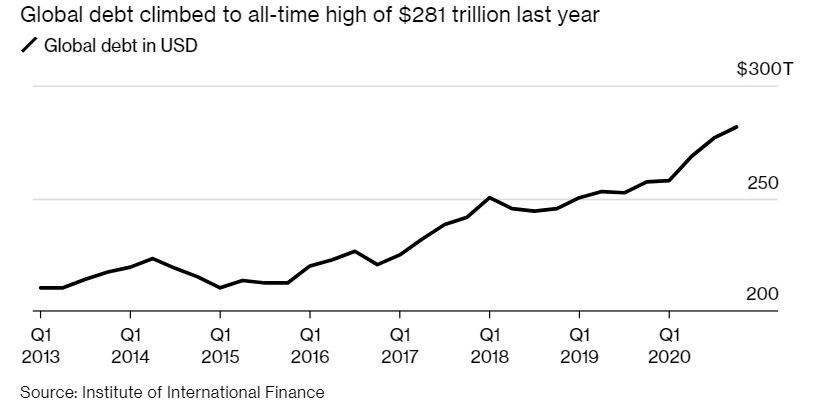 Source: Institute of International Finance
2020 an Exceptional Year!
Overall global debt capital markets activity totaled US$10.2 trillion in 2020, a 31% increase compared to 2019
The number of new offerings brought to market during full year 2020 surpassed 25,000 for the first time on record. 
The first three quarters of 2020 rank as the largest quarters for global debt issuance, by proceeds and by number of offerings, on record
Global Corporate Bond Issues in 2020
Global Investment grade corporate debt offerings targeted totaled US$4.8 trillion in 2020, a 22% increase compared to 2019
The US dollar market reached a record US$1.9 trillion in annual issuance, a 62% increase compared to a year ago.
Global high yield debt activity reached US$547.4 billion, an increase of 34% compared to 2019 levels. 
High yield offerings from issuers in the United States increased 69%, accounted for 2/3rd of the activity.
Global Debt Markets Issue Type Composition
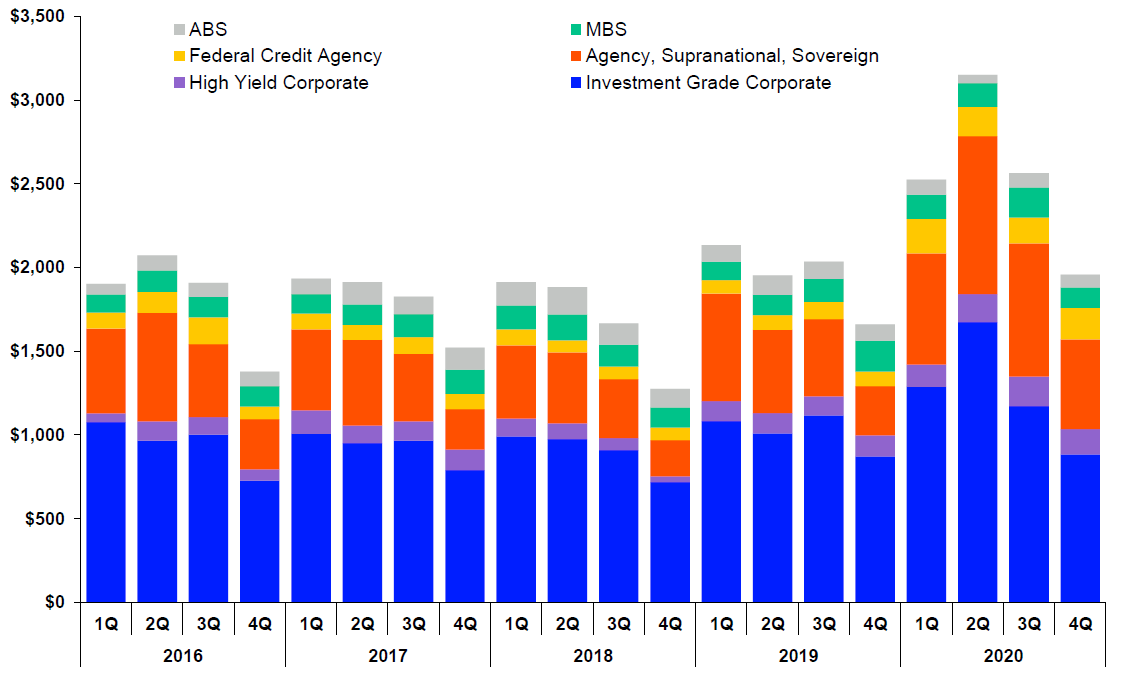 Overall global debt capital markets activity totaled US$10.2 trillion in 2020, a 31% increase compared to 2019
Global Government Bonds Outstanding
Global Government Debt: $44.9 trn
Source: Bloomberg DDIS
Global Corporate Bonds Outstanding
Global Corporate Bonds: $90.5 trn
Source: Bloomberg DDIS
Global syndicated lending totaled US$3.5 trillion in 2020, a 24% decline in total proceeds compared to 2019. 
By number of deals, 8,216 loans reached financial close during full year 2020, a decrease of 19% compared to a year ago and the slowest year, by number of deals, since 2010. 
Acquisition-related financing totaled US$585.5 billion during 2020, a 35% decline compared to a year ago and the slowest annual period for acquisition-related lending since 2012.
Global Syndicated Lending in 2020
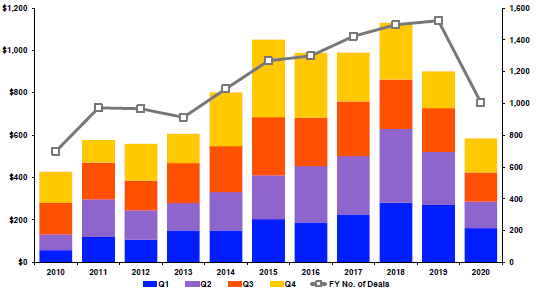 Global Top 10 Syndicated Loans
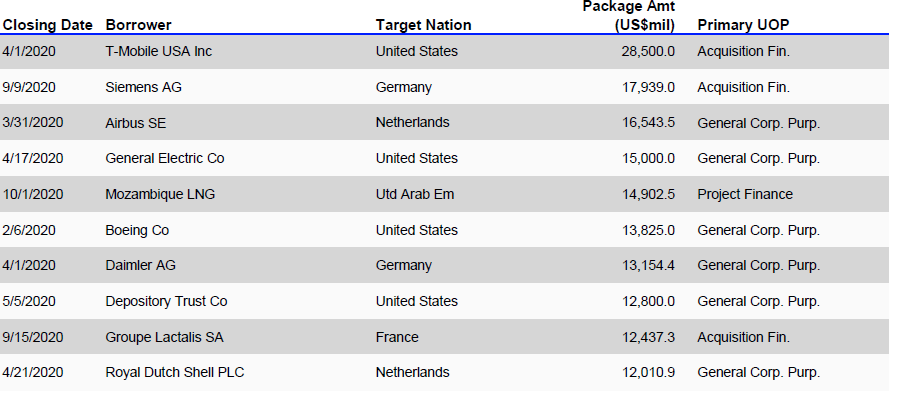 Americas Top 10 Syndicated Loans
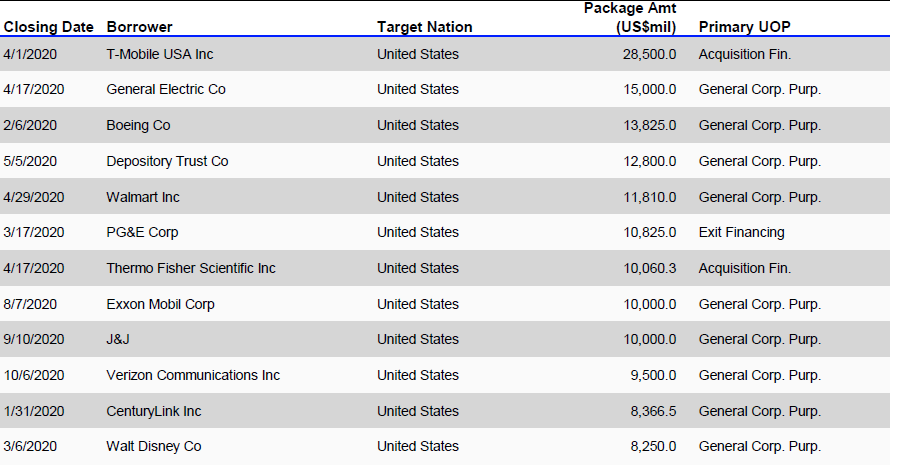 Global Project Finance Deals Q1-Q3 2020
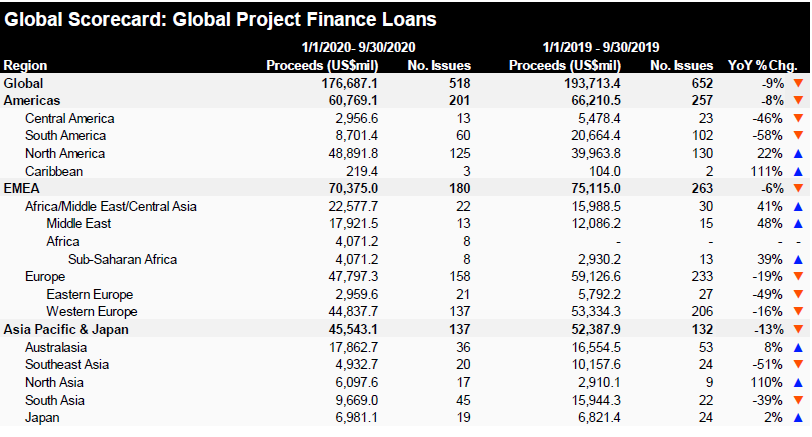 Top 10 Project Finance Deals
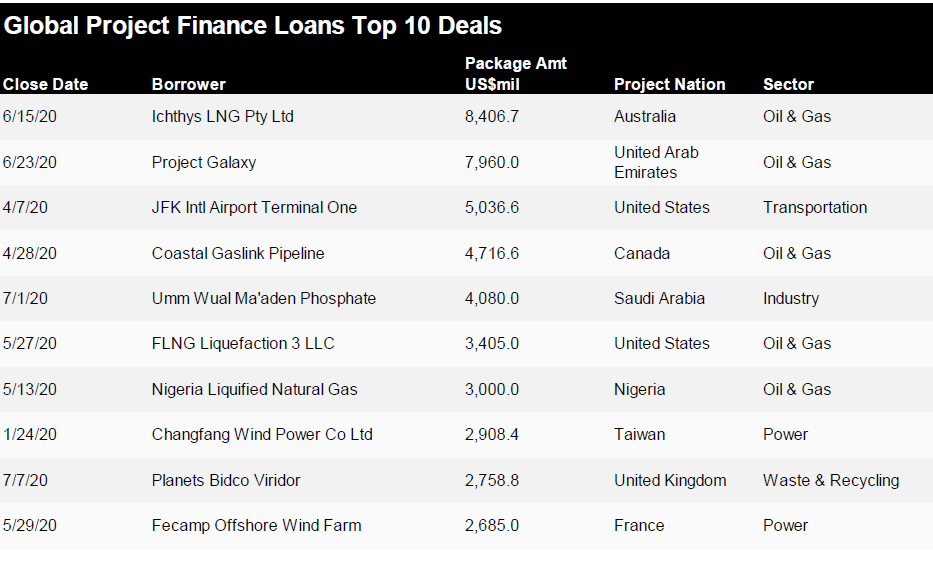 Sector Composition of PF Deals
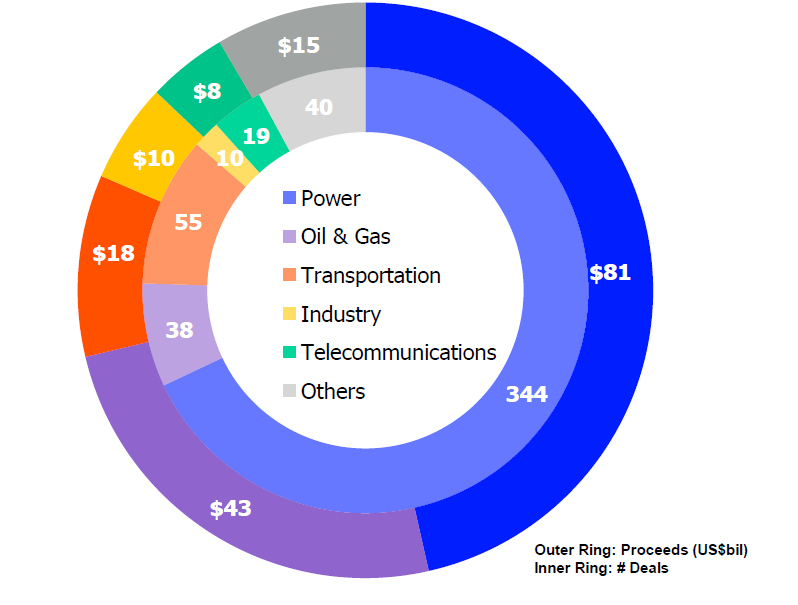 Global Debt Markets
Domestic Loan Markets 
Domestic Bond Markets
Euromarkets
Eurocurrency Markets
Eurocredits 
Euro Syndicated Loans 
The Euronote Market
Euro-commercial paper and other short-term paper
Medium-term notes – maturities from 9 months – 10 years
Eurobond Markets 
Foreign Bond Markets
Vale’s Financing Options
Vale, a Brazilian Mining MNC is contemplating bond issues in international markets. 
Vale received following offers from its investment bankers:
5.24% par 8 year annual bond 1 bn USD
4.375%  par 8 year annual bond   750 M EUR 
5.475% part 8 year annual bond  700 M GBP
2% issue cost in all cases 
All bonds are expected to be sold at par value.
Vale generates majority of its cash flows in USD and considers USD as its natural habitat.
Exchange Rates and Interest Rate Environment in the US, Eurozone and UK
What is a Swap?
A swap is essentially a bundle of forward contracts. Each contract specifies the amount of cash flows to be exchanged during the life of the contract.
In the case of interest rates swaps the cash-flows that the contract creates may be fixed, that is known exactly at the time the contract is drafted, or floating that is changing depending on a specified index such as LIBOR.
Swaps play two fundamental roles in finance: 
they simply facilitate cost effective switching across interest rate segments and financing at a cheaper rate than otherwise would be possible at a particular interest rate or currency segment; and 
eliminate the inefficiencies in the financial markets through arbitraging across the interest rate and  currency segments.
Comparative Advantage Argument
In some cases the same risk may be priced differently in different market segments. 
For instance a company may be perceived to be less risky in a floating rate interest segment as compared to a fixed interest rate segment.  Alternatively risk perception my differ in different currency segments.
As integrated as the financial markets on the globe, the information flows are still less than perfect and markets are not immune to mispricing.
Interest Rate Swap Markets (Notionals in Billion USD)
Interest Rate Swaps constitute the largest segment of the OTC derivatives market; as of H2 2019, the outstanding notional was about $340tr; about 400% of the global GDP!!
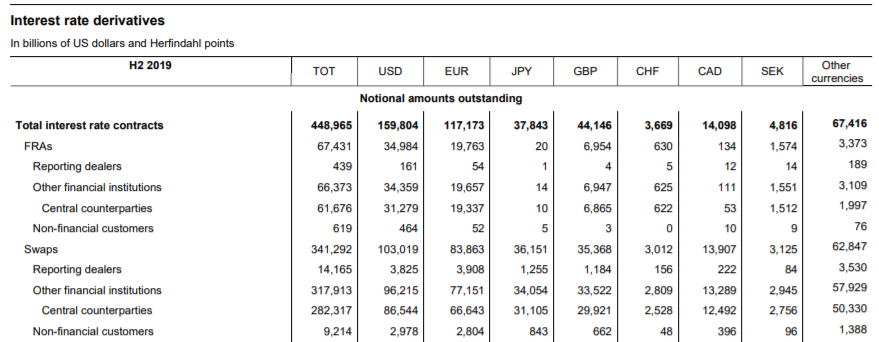 Case Background
In 1985 Walt Disney undertook a sophisticated global financing transaction involving parties in NY, Paris and Tokyo!
Disney raised dollar funds, partially hedged a Yen royalty stream and became the first US corporation to issue a sinking fund ECU bond in the Euromarket! 
Through this transaction single A rated  Disney attained a cost approaching to AAA rates!
Facts: Disney (at the time of the deal)
1.7bn consolidated revenue in 1984
1.1 bn revenue from entertainment and recreation
Net Income of $97.8m
$2.7bn total assets
43% Debt/TA ratio
2/3rds of the debt in short term loans
Disney Today
Case Facts
Disney have a significant Yen exposure due to its royalty receipts  (JPY8bn) from Disney Tokyo!
8% depreciation of Yen from 229.7 to 248 created a renewed concern!
Disney looks at alternative hedging techniques to stabilize the dollar value of its JPY cash flows!
Hedging Alternatives
FX Options
Futures  
Forwards
Other Alternatives: Yen Term Loan
Disney could borrow in JPY now, convert the proceeds into USD and pay off  Yen debt as it receives royalties !! 
Current Yen loan conditions:
Coupon: 7.5% semiannual
Feasible Notional: JPY15bn  (Disney can borrow up to this amount)
Maturity: 10 years
Front-end Fee: 0.75% (of the principal)
Principle paid at maturity (bullet loan; not amortized)
All in Cost of JPY Financing
Assuming that the bond is sold at par value, we calculate the net proceeds after factoring the transaction costs of 0.75%.
Solve r for all in cost financing in JPY! Note that r is the semiannual cost. 
Bond equivalent annual all in cost is
(3.804% x 2=7.61%)
This annualized cost is comparable only to loans and bonds with semiannual payments
BEY: The Standard Yield Measure in Bond Markets
Most bonds in domestic bond markets pay semi-annual interest;
The yield quoted or communicated among bond market professionals is the “Bond Equivalent Yield”



In the previous slide annualized All in Cost “7.61% “is the cost comparable to BEY and can be directly compared to semiannual bonds. But to compare this to annual coupon paying bonds we need an adjustment.
Adjustment in the BEY Comparable All in Cost
To compare 7.61% All in Cost with an annual coupon paying bond All in Cost, we need to set m=1 and calculate r:





7.75% is a comparable rate with an annual interest paying Eurobond All in Cost.
Eurobond Comparable Rates
Eurobonds pay annual coupons
Annual coupon comparable of a  semiannual bond/loan yield can be found as follows: 


Alternatively we can convert a Eurobond Yield into BEY as
Plain Vanilla Yen Swap
A possible solution was to swap USD denominated interest payments into JPY through a generic swap. 
In such a deal, Disney would accept USD payments from a counterparty in exchange for JPY payments. 



But the problem is that 61% of the $850m debt consists of short term credit and commercial papers and mature within 4 years!
 Short dated Yen swaps are not very attractive!!  In other words, in short dated maturities Disney would have to make large JPY payments in exchange for USDs it receives. This would increase effective cost.
¥
¥
Unknown Counterparty
Swap Bank
(facilitator)
Disney
$
$
Creative Investment Bankers Step in:  Goldman Sachs Proposal
Goldman Sachs suggests an alternative route to Yen financing. They propose the following:
Issue 10 year ECU80m bond (feasible amount for low cost)
(In this segment of the market Disney would get favorable borrowing terms as investors in this segment do not have US Company exposures; it helps to diversify their bond portfolios in this currency segment)
Swap  ECU proceeds into Yen
Pay 3.34% Japanese Yen semi annual interest on JPY 15bn and receive 9.125% annual ECU interest payments on ECU 80m. 
Pay ECU bond interest with the interest received from the swap dealer
The terms of the ECU bond
Total ECU raised: ECU 80 million 
At the current spot rate of  USD0.7420 per ECU ~$60 million
Price:	100.250% 
Coupon:	9.125% p.a.
Fees:	2%
Expenses:	$75,000
Sinking Fund: 5-year straight line beginning in Year 6
ECU=$0.7420
Cost of the issue and net proceeds
Since the bond is sold at 100.25% of the par value, the total amount raised is ECU 80m x 1.0025=ECU 80.2m
Fees are charged based on the nominal value of the bonds sold which ECU 80m  
ECU80 m x 0.02=ECU 1,600,000
Expenses in USD 75,000; Converted into ECU at the exchange rate of USD/EUC 0.7420:
 75,000/0.7420=ECU101,078
Total Transaction Costs
=ECU1,600,000 +ECU 101,078=1,701,079
Net Cleared by Disney:
ECU 80,200,000-ECU1,701,079=78,498,921.83
ECU Bond Cash Flows
No sinking fund payments; only coupon payments
Coupon and Sinking Fund  payments of ECU 16m per period
All in Cost of ECU Bond
Use @IRR function in Excel
Solve for r!  r=9.473% annual payments
Bond Equivalent Yield=
Swap Terms
Swap is structured for Disney to receive ECU  and pay JPY


The notional principles in ECU and JPY on which interest payments are made: 
ECU78,499,044
JPY14,445,153,000
¥
¥
Unknown Counterparty
Swap Bank
(facilitator)
Disney
ECU
ECU
In the Swap deal, these notional principles may or may not be exchanged at the inception. These are equivalent when measured in ECU or JPY, therefore they wash each other
Disney pays 3.34% semiannual interest on the JPY principle: JPY483,226,000
In exchange Disney receives ECU7,300,000 for the first five years and ECU23.3m, 21.84m, 20.38m, 18.92m and 17.46m in the following six years!
Swap Bank IBJ
The Swap is facilitated by IBJ. In this case IBJ is the party who receives JPY and pays out ECU. 
IBJ finds a counterparty to the Disney swap and agrees to receive ECU and to pay out JPY. 
The counterparty is a AAA rated French utility interested in covering its JPY debt. 
French utility would like to service its JPY debt with ECU!
Swap Terms
Disney
Swap Bank
JPY 3.34% on the ¥14.45bn
ECU 9.125% on ECU 80m
9.125%
ECU Bond Investors
Swap Terms-Counterparty
JPY 3.34% on 14,445m
French Utility
Swap Bank
IBJ
ECU 9.1875% on ECU80m
Japanese Yen Bond Investors
Swap Bank passes all the JPY payments it receives from Disney, but retains 
(9.1875-9.1250)=0.0625% or 
6.25bp of the interest received from the Utility
Disney Swap Cash Flows
Swap Cash Flows
What is the basis of Swap?
Why French Utility and Disney can benefit from this swap? Analyzing their comparative costs in JPY and ECU segments answers this question! 




As a AAA credit risk entity, in relative terms French utility can borrow at a lower cost than Disney both in ECU and JPY bond segments. In other words, it has absolute advantage both in ECU and JPY.
However, when we look at JPY segment, its cost advantage is 96bp vs its advantage in ECU segment of only 10bp. 
This suggest that risk is mispriced in one of these markets. Either JPY segment is too harsh in pricing Disney risk or ECU segment is too lax. Regardless of who is mispricing the risk, these companies can take advantage of this.
Analysis
Disney’s relative credit spread in ECU is just 10 basis points, whereas it is 96 basis points in Yen.  Buyers of the Euro-ECU bond issue appear to be overpricing the issue (or underestimating the Disney risk).  
The difference between the two relative credit spreads is 86 basis points and represents the “pie” that can be sliced up among Disney, the French utility, and a swap dealer!
When we compute the IRRs using the cash flows in the columns, we find that Disney’s all-in funding cost in Yen (from issuing the Euro-ECU bond and swapping to Yen) is  just 7.01% ( 1+0.0345)^2=7.01%)
This  is a savings of 74 bps versus direct Yen term loan at 7.75%. 
The all in cost for the French utility is 9.187%. This is about 0.18% below its direct ECU cost!!   
IBJ took 6.25bps on Euro. 
Disney is the major beneficiary of the Swap! It attained a AAA rate as a result!!
Combined Swap Cash Flows
Disney Swap Flows:		Fr. Utility Swap Flows:
			(Paid to)/received from IBJ	Received from/(paid to) IBJ
	Year		Yen (A)		ECU (B)	Yen (C)		ECU (D)
	0		14,445.153		(78.499)	(14,445.153)	80.000
	0.5		(483.226)			483.226
	1		(483.226)		7.300	483.226		(7.350)
	1.5		(483.266)			483.266
	2		(483.266)		7.300	483.266		(7.350)
	2.5		(483.266)			483.266
	3		(483.266)		7.300	483.266		(7.350)
Combined Swap Cash Flows
Disney Swap Flows:		Fr. Utility Swap Flows:
			Paid to/(received from) IBJ	Received from/(paid to) IBJ
	Year		Yen (A)		ECU (B)	Yen (C)		ECU (D)
       3.5		(483.266)			483.266
	4		(483.266)		7.300	483.266		(7.350)
	4.5		(483.266)			483.266
	5		(1,808.141)		7.300	1,808.141		(7.350)
	5.5		(1,764.650)			1,764.650
	6		(1,721.160)		23.300	1,721.160		(23.350)
	6.5		(1,677.670)			1,677.670
	7		(1,634.179)		21.840	1,634.179		(21.880)
	7.5		(1,590.689)			1,590.689
	8		(1,547.199)		20.380	1,547.199		(20.410)
	8.5		(1,503.708)			1,503.708
	9		(1,460.218)		18.920	1,460.218		(18.940)
	9.5		(1,416.728)			1,416.728
	10		(1,520.450)		17.460	1,520.450		(17.470)